SIRS, Sepsis and septic shock
By : Leen Alawneh Sana’a AlQura’anSarah zaghlolRawia AburummanSupervised by : DR.Tareq Aledwan
Systemic inflammatory response syndrome (SIRS) is an exaggerated defense response of the body to a stressor (infection, trauma, surgery, acute inflammation, ischemia or reperfusion, or malignancy) to localize and then eliminate the endogenous or exogenous source of the insult.
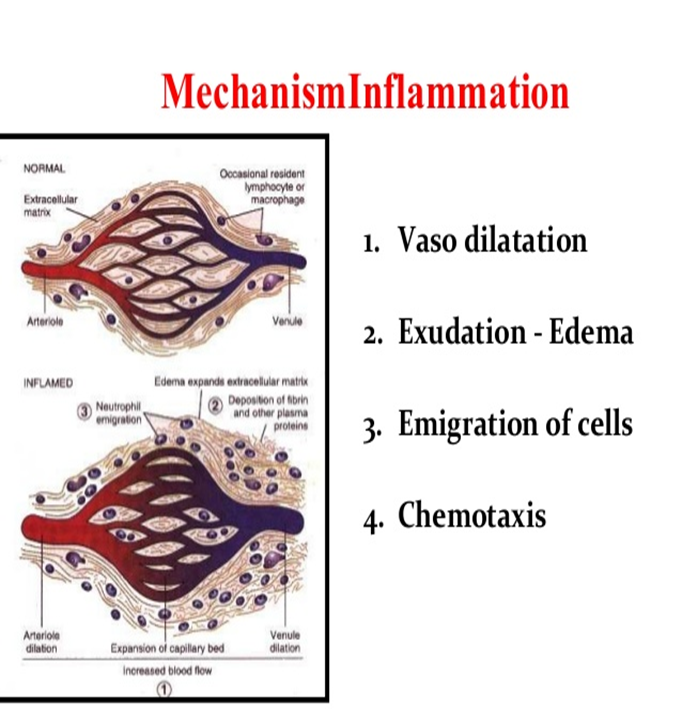 SIRS criteria : At least 2 of the following
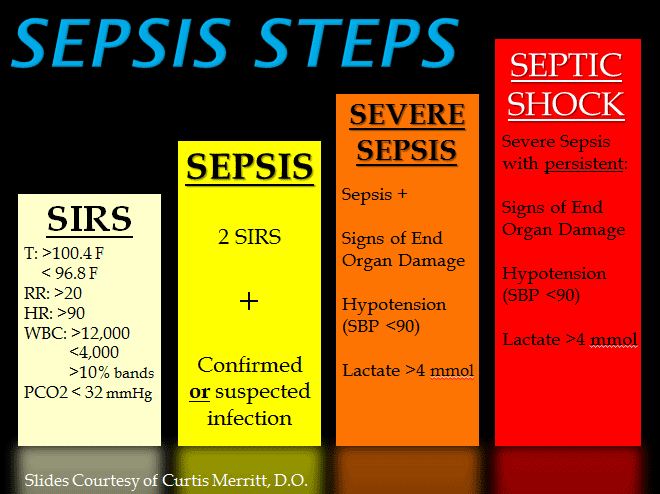 Septic Shock
Sarah zaghloul
Pathophysiology:At first the infection can lead to a reaction called sepsis. This begins with weakness, chills, and a rapid heart and breathing rate.Left untreated, toxins produced by bacteria can damage the small blood vessels, causing them to leak fluid into the surrounding tissues.
Signs and symptoms of sepsis:
(often nonspecific)

Fever (usually >101°F [38°C]), chills, or rigors

Confusion

Anxiety

Difficulty breathing

Fatigue, malaise

Nausea and vomiting
SHOCK: 

-Hypotension
-Tachycardia
-Cold, clammy and pale skin
- Confusion/disorientation
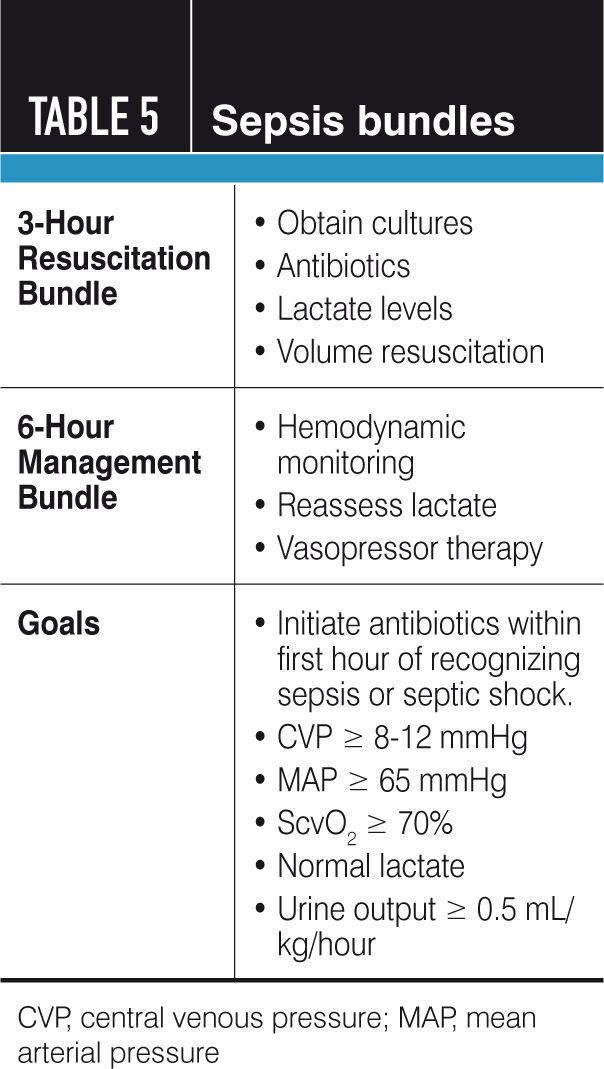 How do you treat septic shock?-Treating sepsis: IV broad spectrum antibiotics cefotaxime).-Treating shock: aggressive IV fluids and pressors(norepinephrine)
Complications of Septic Shock:
-MOF:
-HF
-RS failure
-Renal failure.
- DIC
Labs and imaging:
CBC with differential 
Liver enzymes and coagulation study
Basic metabolic panel and lactate 
Electrolytes and glucose 
Urinalysis 
Chest X-ray 
ABGs 
CRP
Blood culture, urine culture , stool culture , sputum culture , CSF culture
Management :
1.Initiate continuous monitoring and assist airway,breathing,circulation.
2.Obtain appropriate labs and imaging and try to identify source of infection.
3. Initiate early goal-directed therapy :
A)Oxygen supplementation and if not corrected mechanical ventilation.
B) Fluid resuscitation and vasopressors (NA) if needed.
C) Initiate broad spectrum antibiotics .
4.CVP goal is 8-12 mmhg and MAP at least 65 mmhg .
Thank you